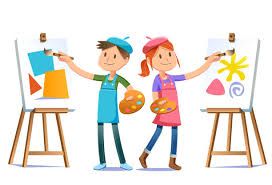 ЛИКОВНА КУЛТУРА
4.РАЗРЕД
Наставна тема:
ПРЕОБЛИКОВАЊЕ МАТЕРИЈАЛА
 ИЛИ ПРЕДМЕТА СПАЈАЊЕМ
У природи се свакодневно могу уочити промјене облика на које 
човјек не утиче.
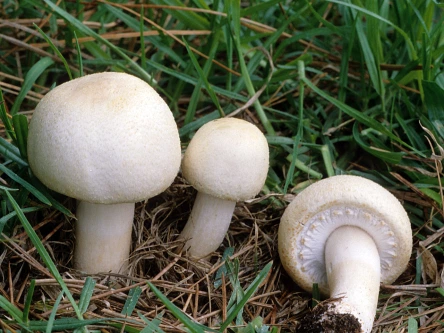 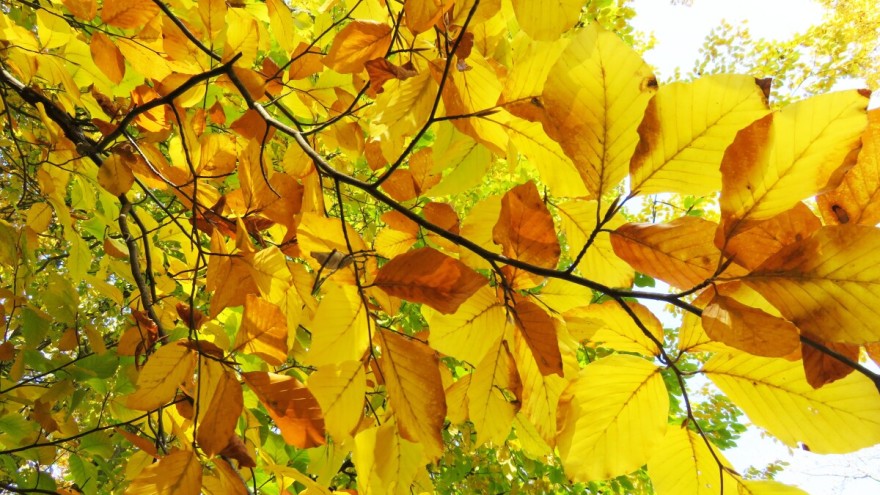 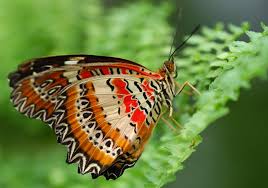 ЛИКОВНА КУЛТУРА 4. РАЗРЕД
Међутим, природу и окружење човјек може да мијења прилагођавајући промјене својим потребама у простору. Тада је ријеч о ПРЕОБЛИКОВАЊУ.
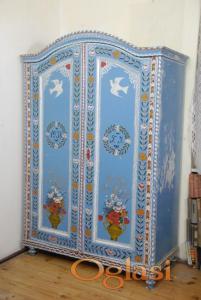 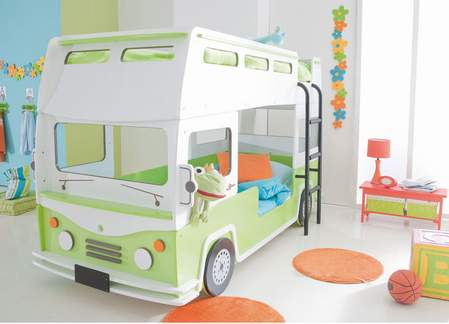 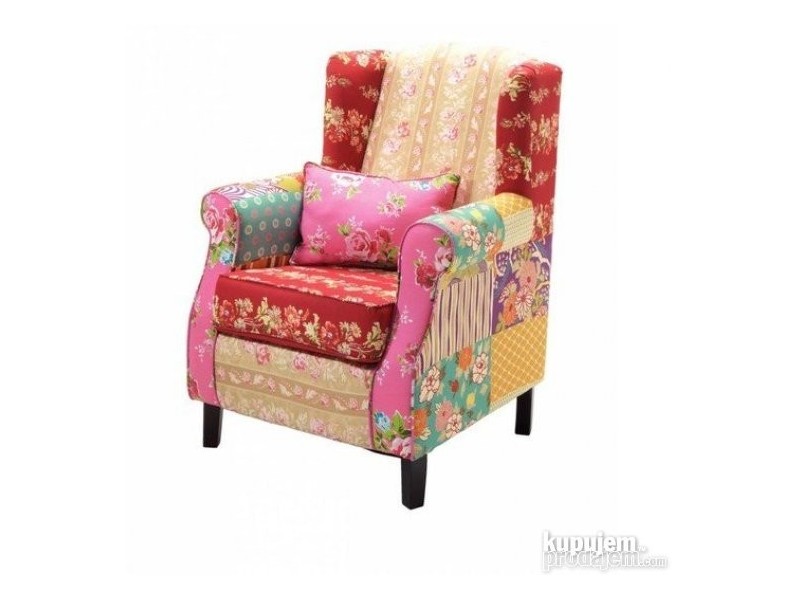 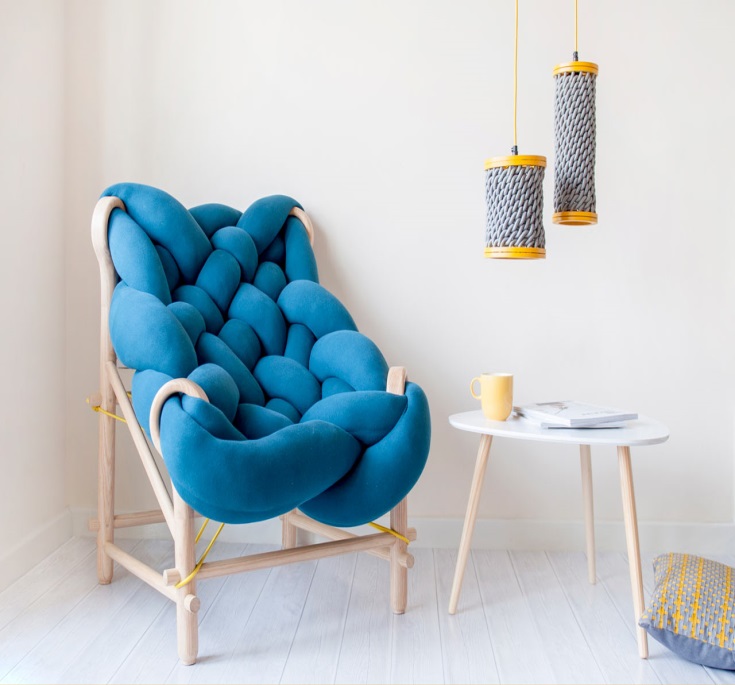 ЛИКОВНА КУЛТУРА 4. РАЗРЕД
Компонујемо облике у виду  архитектуре, скулптуре и различитим врстама дизајна. Нама остаје потпуна слобода у бирању технике, материјала, боја, поставке, употребе свјетла, сјенке  итд.
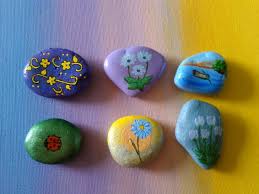 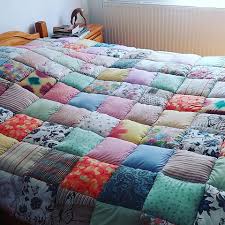 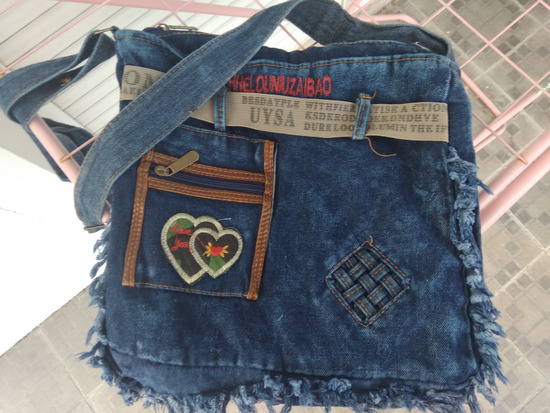 ЛИКОВНА КУЛТУРА 4. РАЗРЕД
Преобликовање је одузимање првобитне намјене предмета и промјена његове функције.
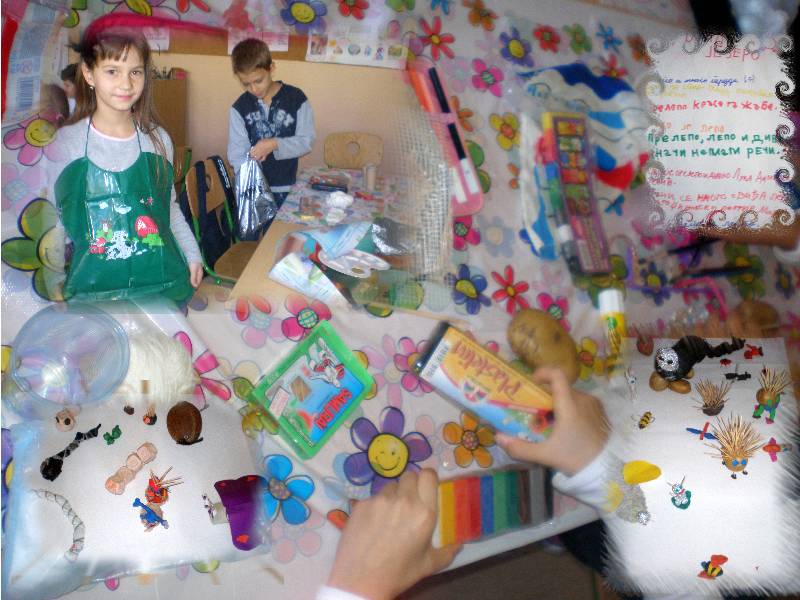 ЛИКОВНА КУЛТУРА 4. РАЗРЕД
Спајање се може вршити:
закопчавањем,
везивањем,
рајсфершлусом,
лијепљењем,
шивењем.
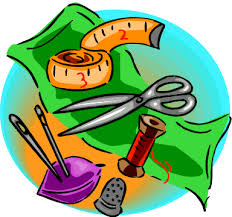 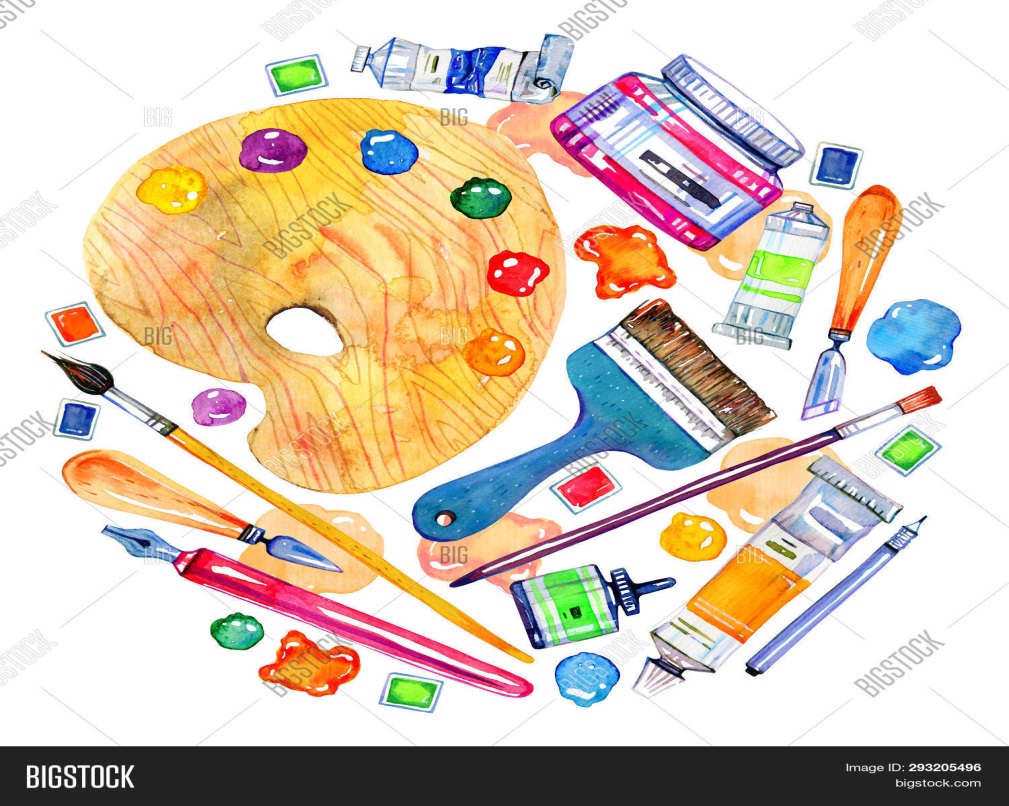 ЛИКОВНА КУЛТУРА 4. РАЗРЕД
Читали смо  „Причу о Раку Кројачу“. Рак Кројач је имао „златне руке“.
И ви можете данас да се „играте“ са материјалима и да нешто преобликујете. Потрудите се да будете креативни!
Припремите фломастере, воштане боје, мајице и слично…
Тема ће бити да одабрани предмет  преобликујеш и даш му нови изглед.
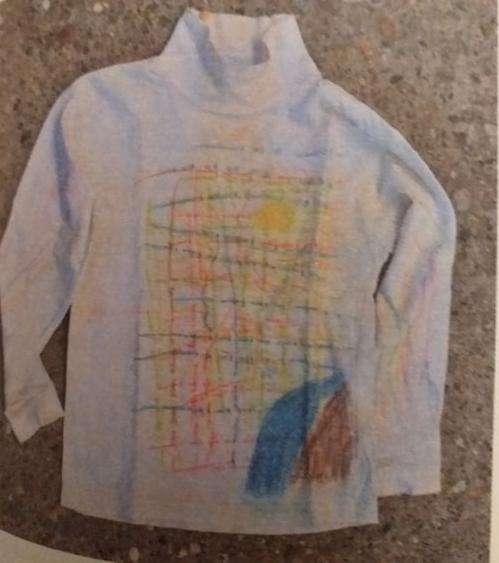 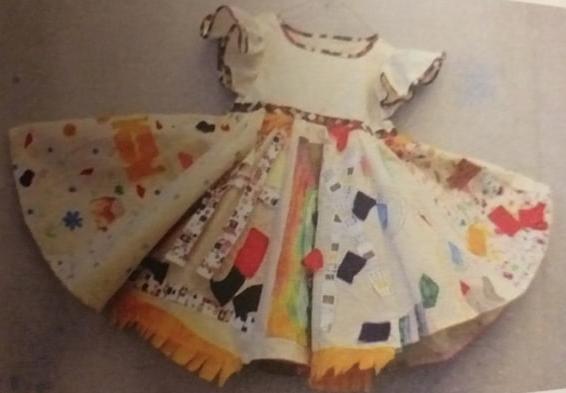 ЛИКОВНА КУЛТУРА 4. РАЗРЕД
Надам се да ћете уживати у овом задатку, 
као и наш Рак Кројач у свом занату.
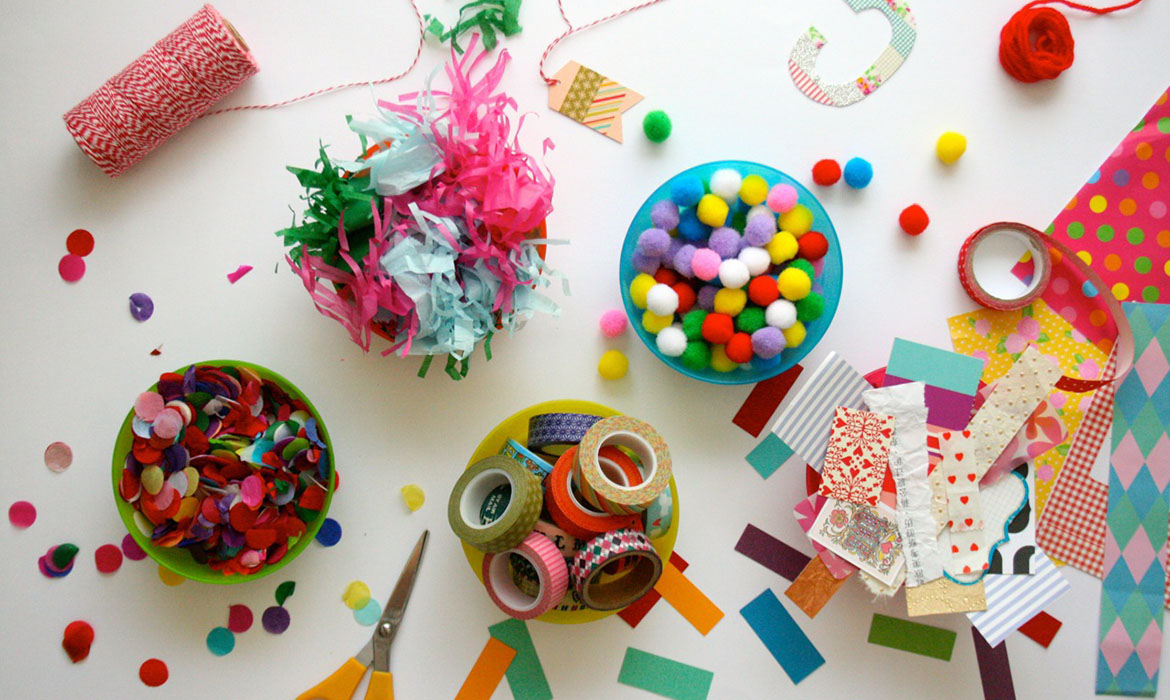 Жељно очекујемо ваше радове.
ЛИКОВНА КУЛТУРА 4. РАЗРЕД